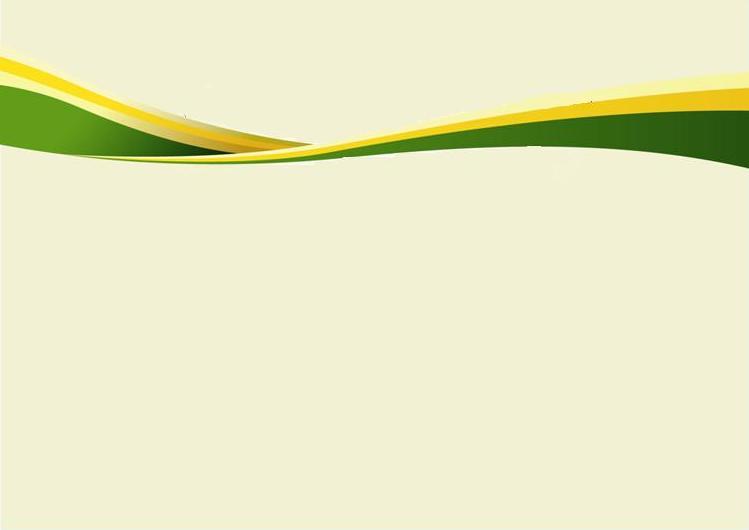 MINISTÉRIO DA EDUCAÇÃO
Secretaria de Educação Superior
Situação financeira e a política de expansão universitária no Brasil
Maio  de 2015
1
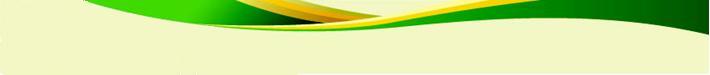 O Processo de Expansão e seu contexto
O processo do aumento de vagas nas Universidades Federais foi implementado considerando 3 aspectos: 

Interiorização,  Expansão  e  Integração.

Com garantia da qualidade e Inclusão!

A interiorização proporcionou uma expansão de vagas públicas fugindo do tradicional modelo de oferta de vagas nas capitais. Com isso elevou-se  o número de municípios atendidos por Universidades Federais de 114 para 279 municípios, com um crescimento de 144%. 

.
2
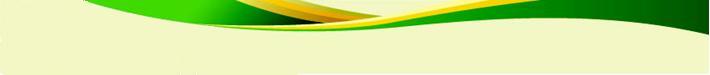 O Processo de Expansão e seu contexto
A expansão, configurada no REUNI, trouxe um expressivo crescimento não somente das Universidades Federais, mas também de câmpus no interior do país. De 2003 à 2013, houve um salto de 45 para 63 Universidades Federais, o que representa a ampliação de 40%, e de 148 câmpus para 321 câmpus/unidade, crescimento de 117%.
3
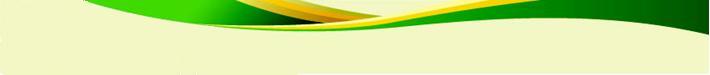 O Processo de Expansão e seu contexto
A Integração se deu através da criação das universidades: UNILA – Universidade Federal da Integração Latino-Americana, 
UFOPA – Universidade Federal  do Oeste do Pará,  
UNILAB – Universidade  da Integração Internacional  da Lusofonia Afro – Brasileira    e 
UFFS – Universidade Federal da Fronteira Sul.
4
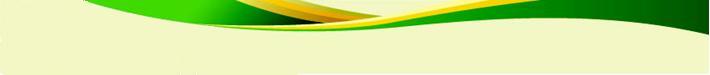 O Processo de Expansão e seu contexto
Ainda no âmbito da integração e do desenvolvimento regional, destacam-se a criação de 47 novos câmpus no período entre 2011 e 2014 e a criação das 4 novas universidades : 

- Universidade Federal do Sul da Bahia – UFESBA, 
- Universidade Federal do Oeste da Bahia – UFOB,
- Universidade Federal do Cariri – UFCA  e 
- Universidade Federal do Sul e Sudeste do Pará – UNIFESSPA
5
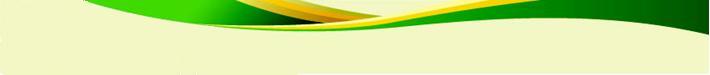 Como se deu a expansão de vagas no decênio
A quantificação da expansão qualificada é  percebida  com os números que acompanharam a sua implementação, assim veremos :
Vagas; 
Matrículas; 
Orçamento;
Docentes e Técnicos administrativos e suas qualificações;
Assistência Estudantil;
Bolsa de pós-graduação  CAPES.
6
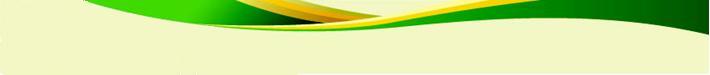 Vagas Ofertadas na Graduação Presencial nas Universidades Federais de 2003 a 2013
Fonte: Censo INEP
7
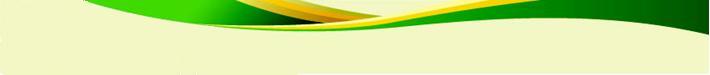 Matrículas na Graduação Presencial e Pós-graduação nas Universidades Federais de 2003 a 2013
Fonte: Censo INEP e Geocapes
8
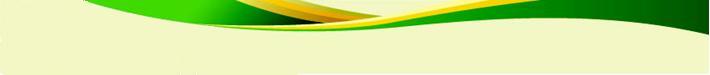 Número de Docentes nas Universidades Federais de 2003 a 2013
Fonte: Siape
9
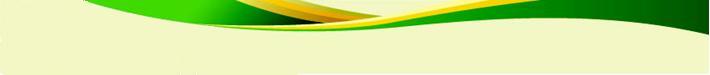 Aumento da qualificação dos docentes
10
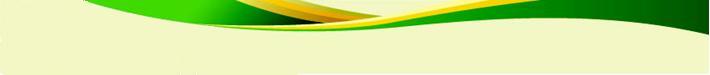 Qualificação dos docentes (%) nas Universidades Federais
11
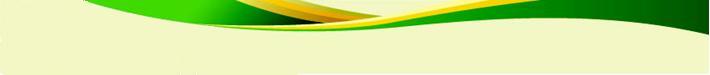 Número de Técnico-Administrativos nas Universidades Federais de 2003 a 2014
Fonte: Siape
12
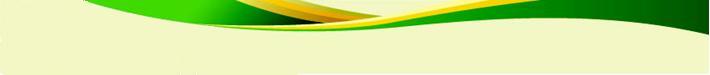 Orçamento das Universidades Federais de 2003 a 2015* (R$ bilhões)
13
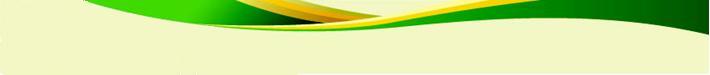 Recursos Orçamentários do PNAES para as Universidades Federais de 2008 a 2015
em reais
14
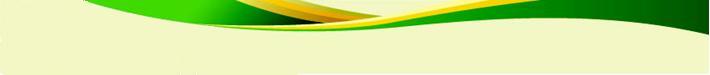 Benefícios atendidos pelo PNAES de 
2008 a 2013
15
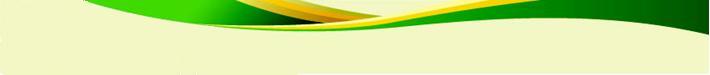 Evolução do número de bolsas CAPES
2003 a 2012
16
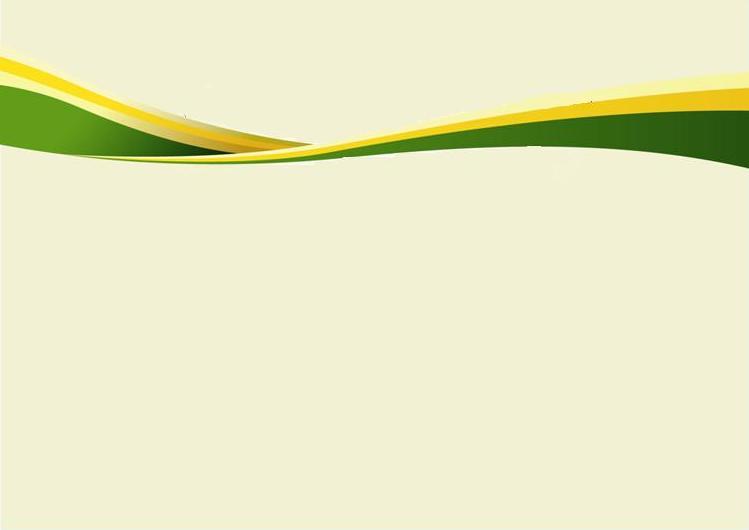 Meta 12: elevar a taxa bruta de matrícula na educação superior para 50% (cinquenta por cento) e a taxa líquida para 33% (trinta e três por cento) da população de 18 (dezoito) a 24 (vinte e quatro) anos, assegurada a qualidade da oferta e expansão para, pelo menos, 40% (quarenta por cento) das novas matrículas, no segmento público.
17
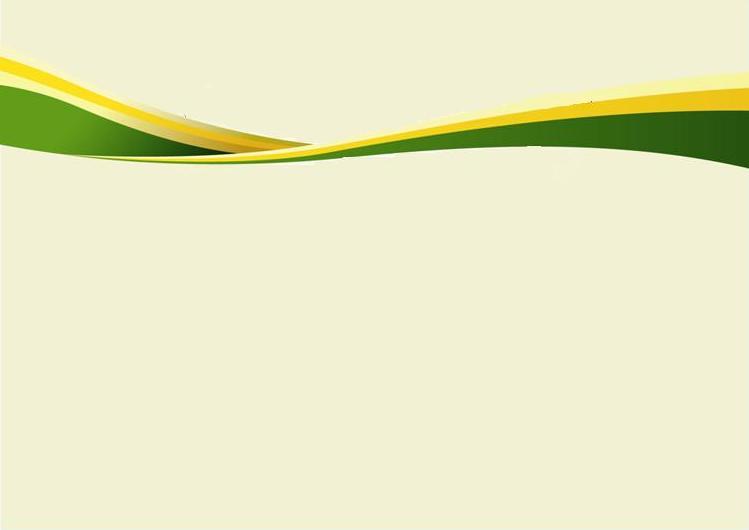 Participação das IFES na matrículas públicas (graduação presencial) = 52,43% (CENSO/INEP 2013 e IBGE/PNAD 2013).

Projeção das IFES em 2024: mantido o cenário atual em que das 5.200.095 novas matrículas 2.080.038 têm que ser públicas, as universidades federais terão 1.090.563 novas matrículas, totalizando em 2024 um número aproximado de 2.022.826 matrículas presencias.

Ao custo aluno estipulado pelo TCU de 27.060,00 reais/ano o investimento para o aumento das 1.090.563 matrículas seria algo em torno de 29,5 bilhões de reais.
18
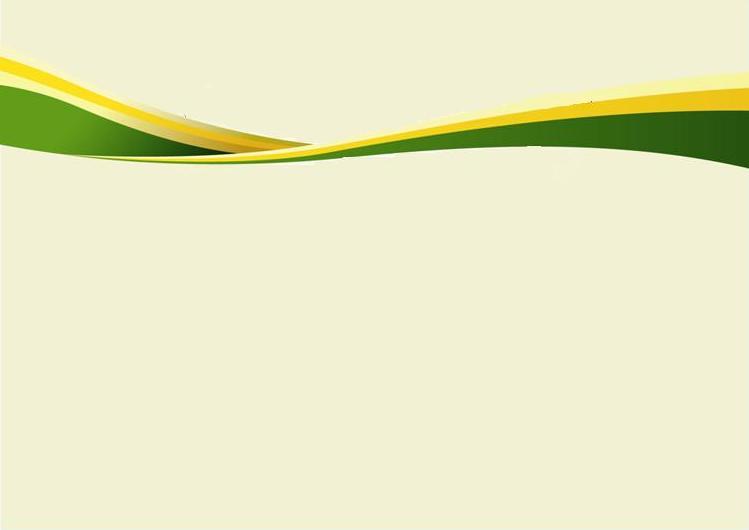 Meta 14: elevar gradualmente o número de matriculas na pós-graduação stricto-sensu, de modo a atingir a titulação anual de sessenta mil mestres e vinte cinco mil doutores.
Para atingir a meta 14 devemos aumentar a titulação anual de mestres (acadêmico+profissional) em 20% e a de doutores em 64%.
19
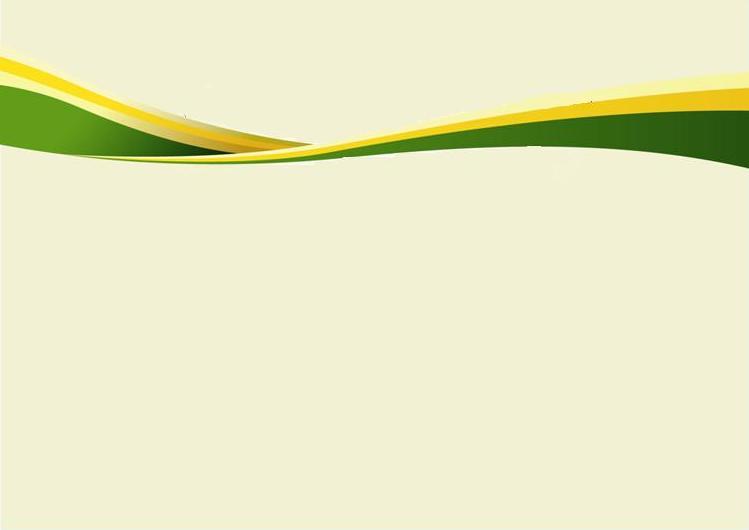 Matrículas público-privadas
Fies + Prouni
O número de matrículas públicas (presencial e EaD) é 1.932.527, que somado ao número de matrículas Fies+Prouni  totaliza 4.349.416. Este número representa 59% das matrículas do ensino superior (7.305.977).
20
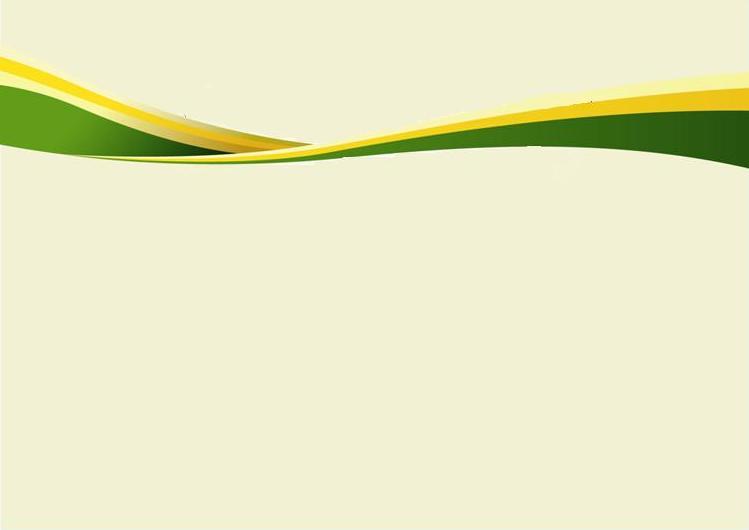 MINISTÉRIO DA EDUCAÇÃO
Secretaria de Educação Superior
Obrigado
Maio  de 2015
21